Лучший родительский комитет старшей группы № 6 «Золотая рыбка»
Номинация 
«Здоровый образ жизни»
Родительский комитет старшей группы № 6 «Золотая рыбка»
МБДОУ детский сад «Жаворонок» 
р.п. Линево
2023
Наш родительский комитет 
был создан 01.09.2021 года,
с целью формирования у детей 
нашей группы основ здорового
образа жизни и активной 
жизненной позиции.
«Здоровье – это не всё, но всё без здоровья –ничто»
Сократ.
«Когда нет здоровья, молчит мудрость, не может расцвести искусство, не играют силы, бесполезно богатство и бессилен разум»
Геродот.
«В душе каждого ребенка
есть струны.
Если тронуть их умелой рукой они красиво зазвучат»
В. А. Сухомлинский
Цель Родительского комитета
Обеспечить постоянную и систематическую связь дошкольного  учреждения с родителями.
Наши задачи
Обеспечить постоянную и
систематическую связь дошкольного учреждения с родителями.
Содействовать с дошкольной организацией в совершенствовании условий для осуществления образовательной деятельности, охраны жизни и укрепления здоровья детей, свободного и гармоничного развития личности ребенка, в организации и проведении массовых воспитательных мероприятий.
Организовать работу с родителями 
(законными представителями)
детей, посещающих ДО.
Состав Родительского комитета
Головина Екатерина Николаевна
Кривина Оксана Геннальевна
Батенева Татьяна Викторовна
Маслова Екатерина Владимировна
Кунц Ася Юрьевна
Терентьева Светлана Сергеевна
Основные направления 
деятельности
родительского комитета
Вовлечение родителей в совместную деятельность с детьми.
Организация и участие в спортивных мероприятиях, турнирах, в семейных конкурсах.
Оформление и благоустройство помещений группы и участка детского сада.
Оформление и благоустройство помещений группы и участка детского сада.
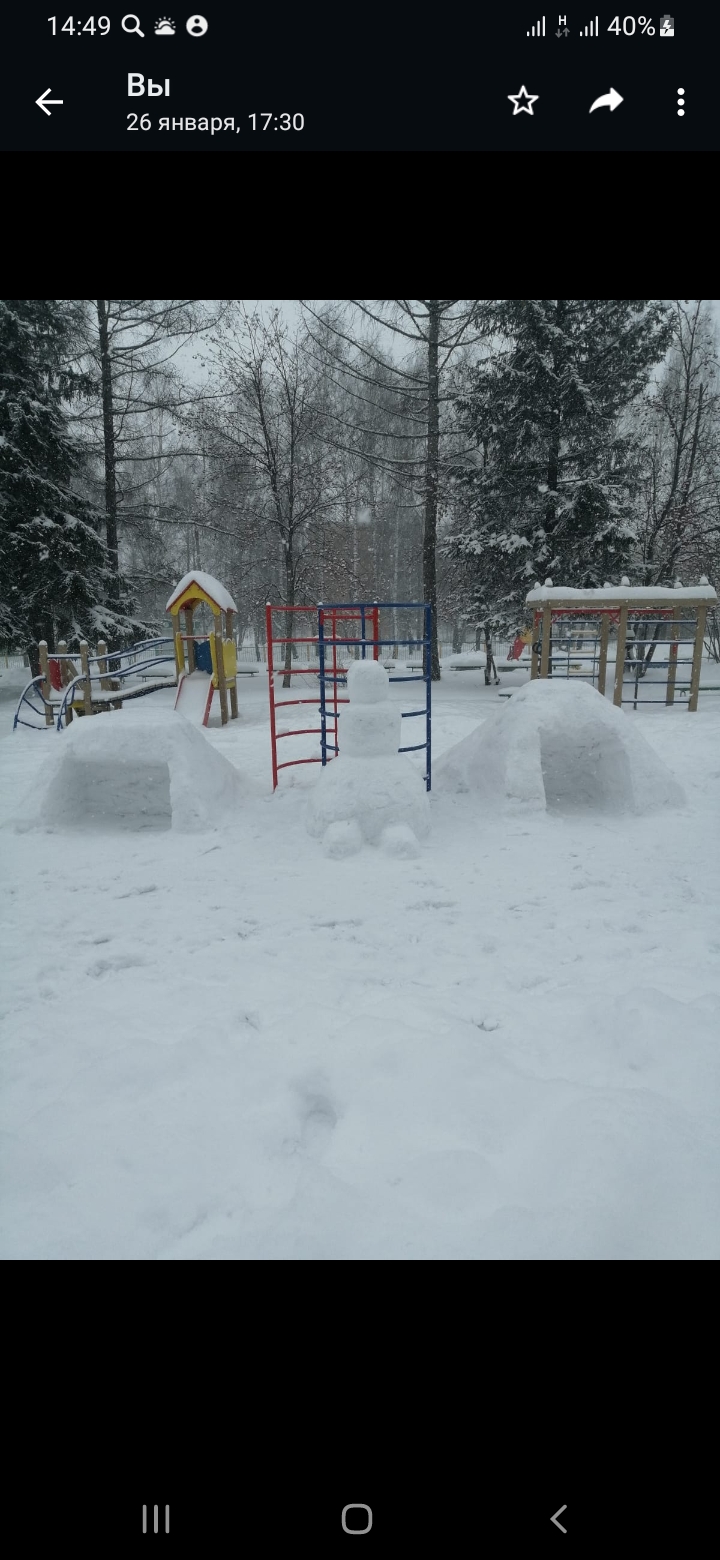 Совместная деятельность родителей с детьми
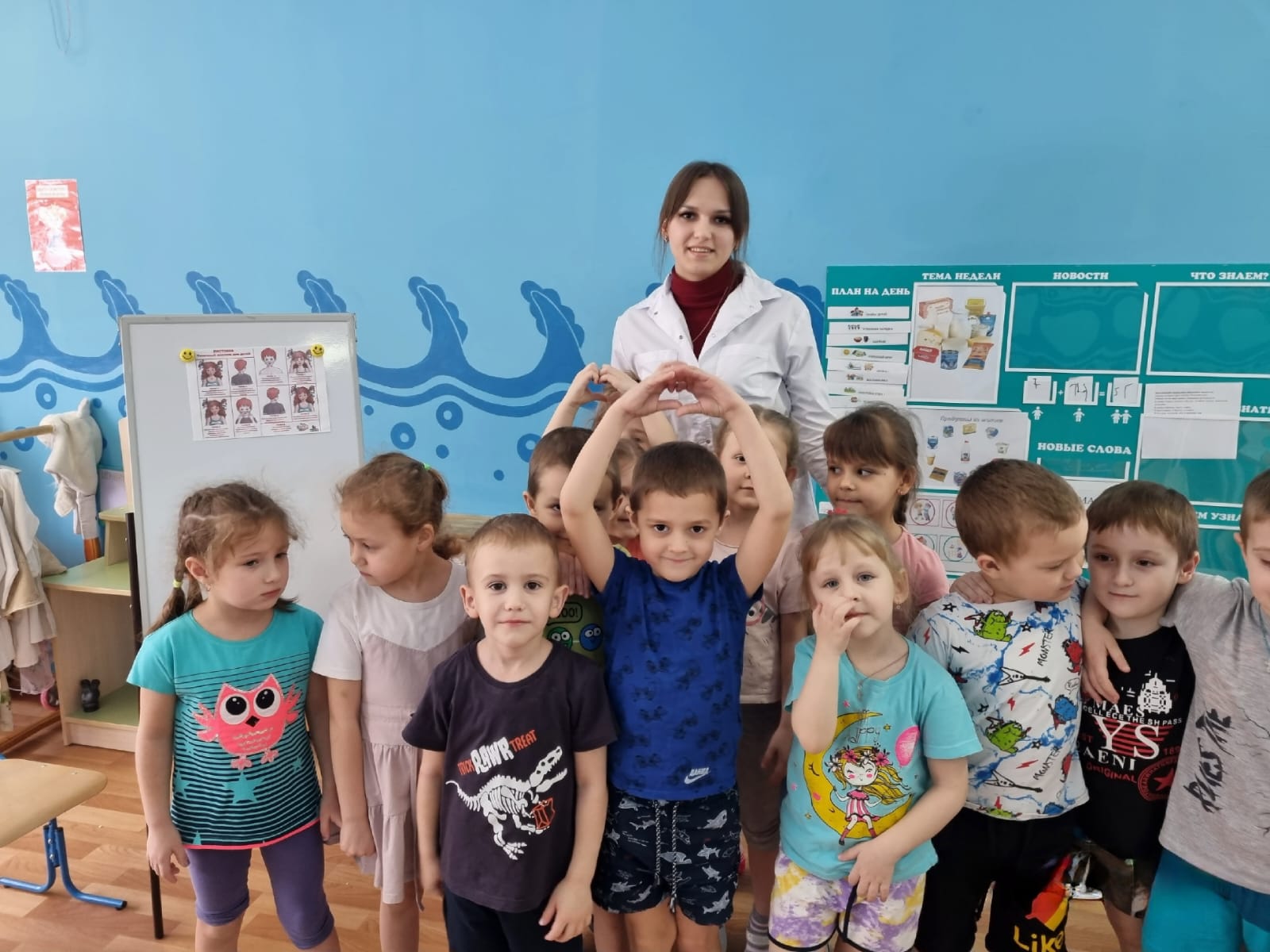 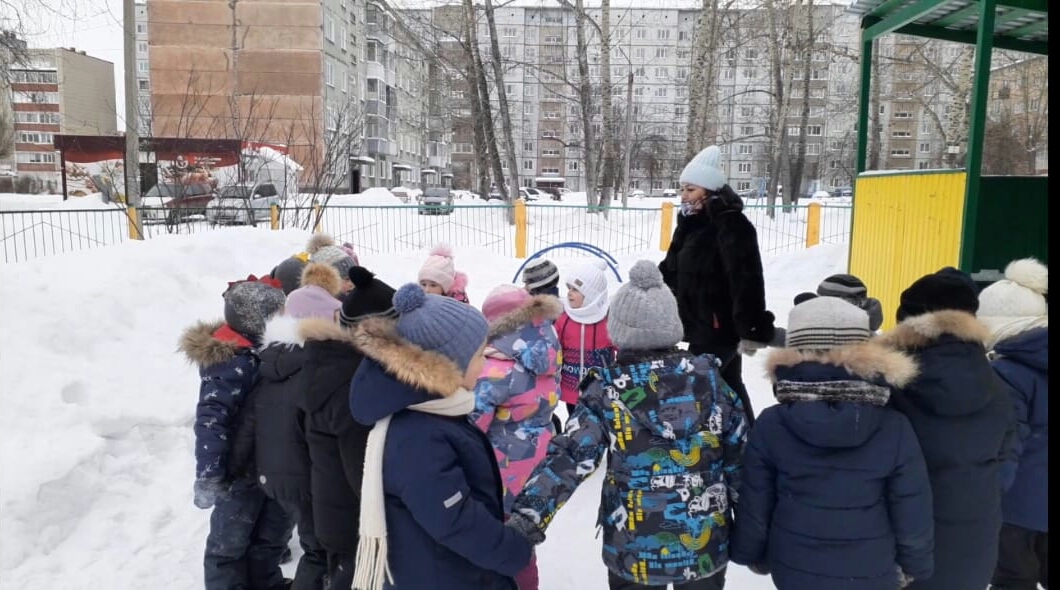 Консультация «Точечный массаж»
Подвижные игры на прогулке
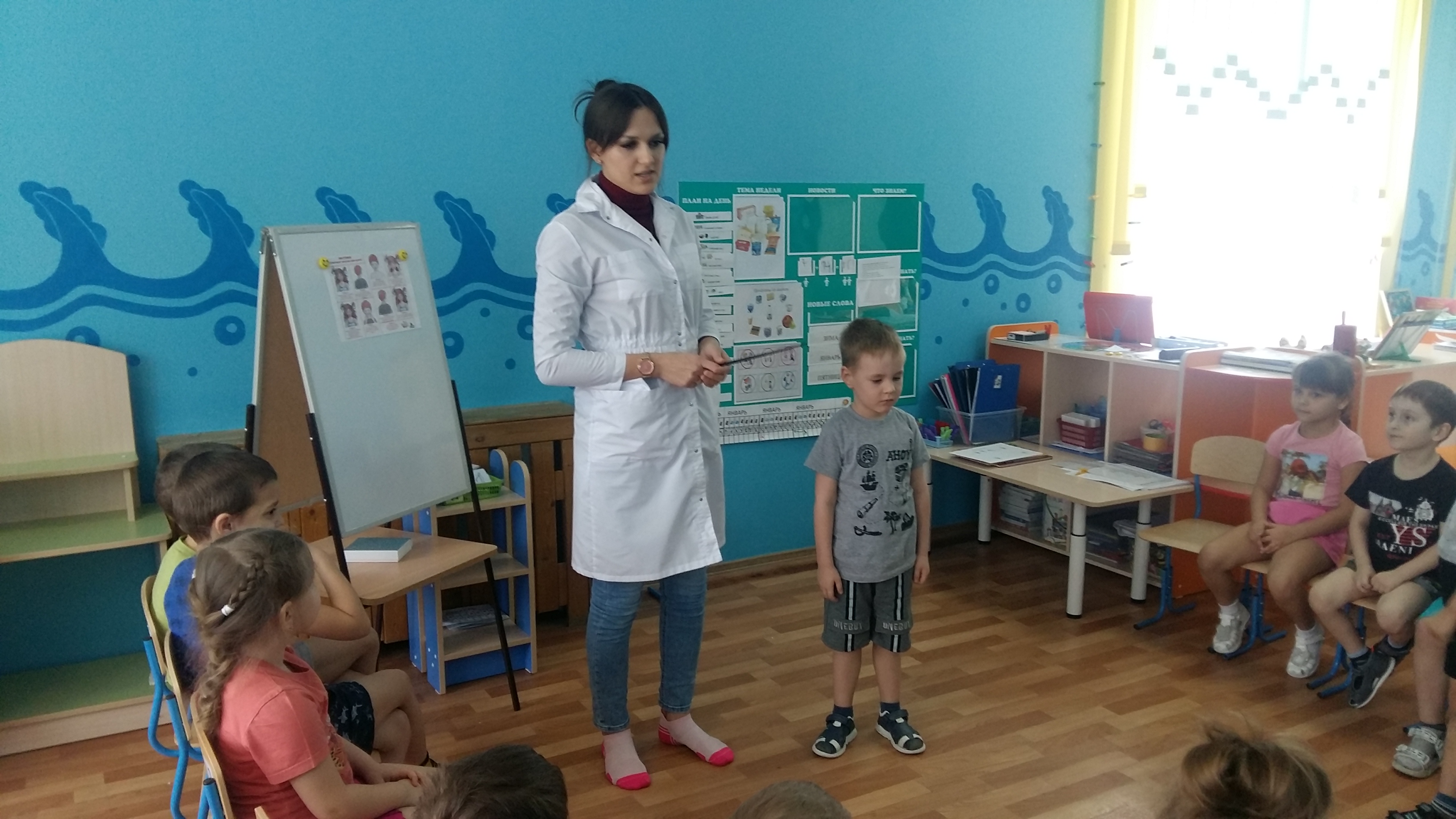 Совместная деятельность родителей с детьми
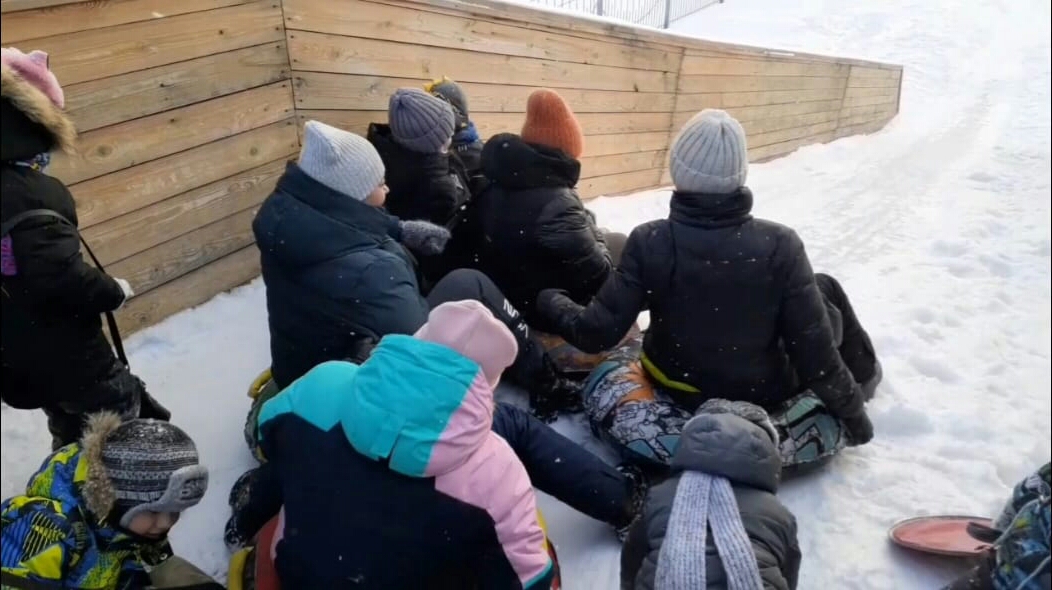 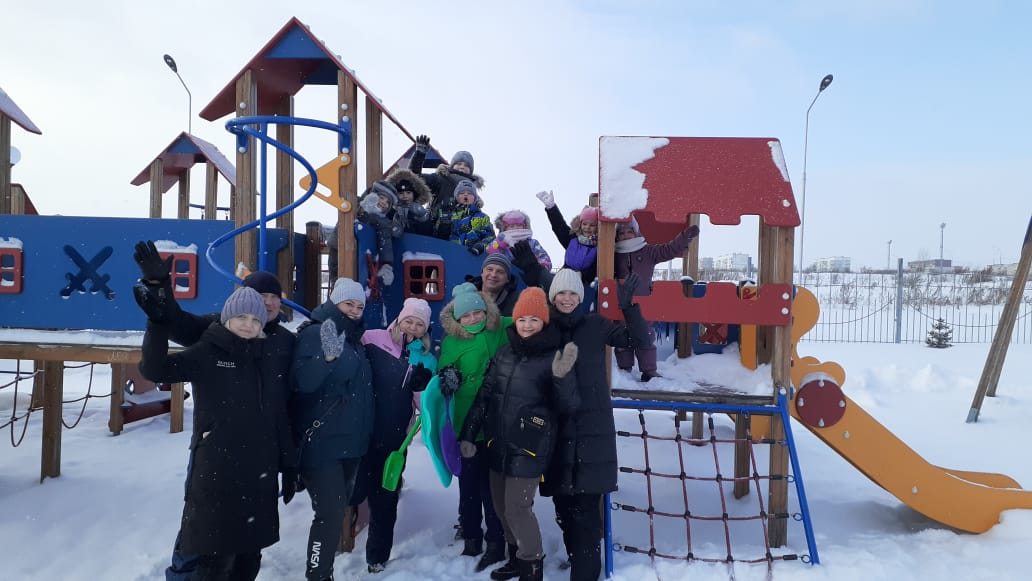 Зимой в игры мы играем
Или катимся с горы, 
Мы здоровье укрепляем,
Отдыхаем от души!
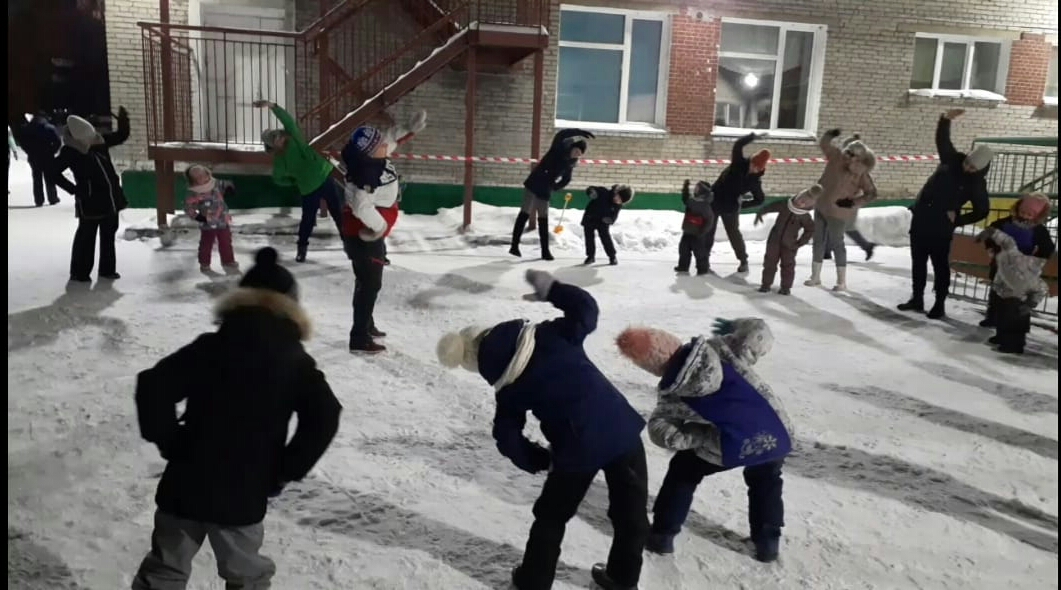 Мероприятия
Чтоб здоровым, крепким быть,
Надо развиваться.
И для тела и души
Спортом заниматься!
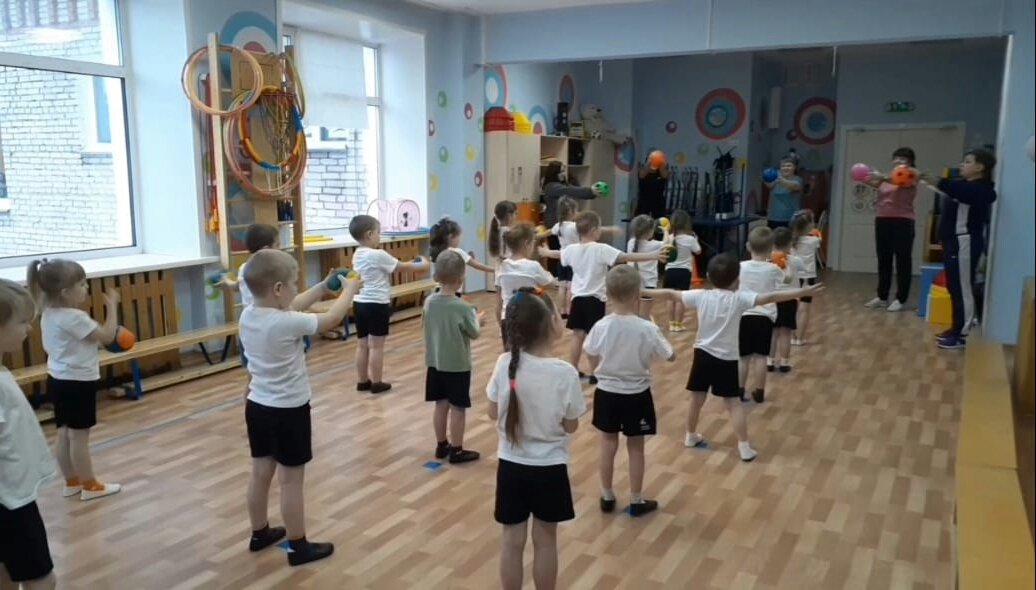 Мероприятия
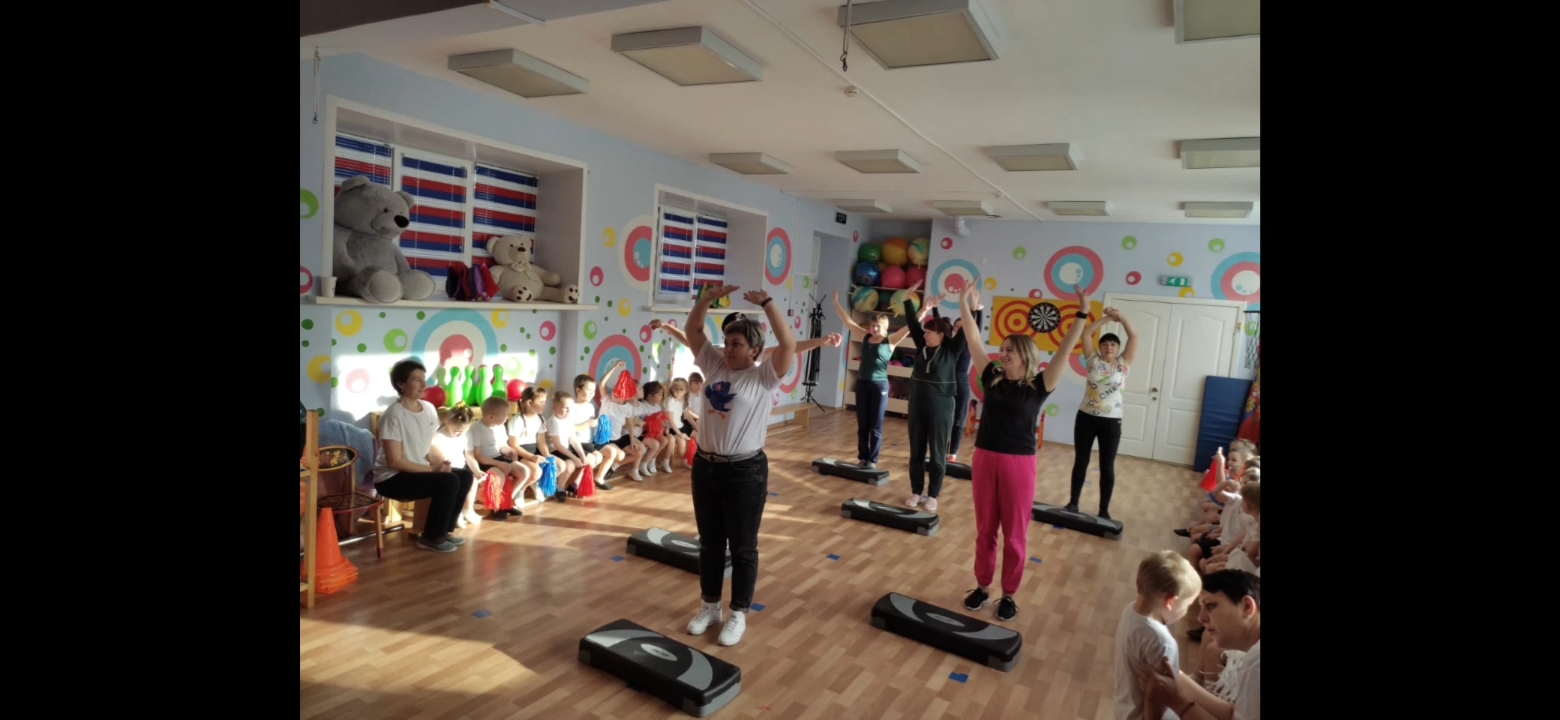 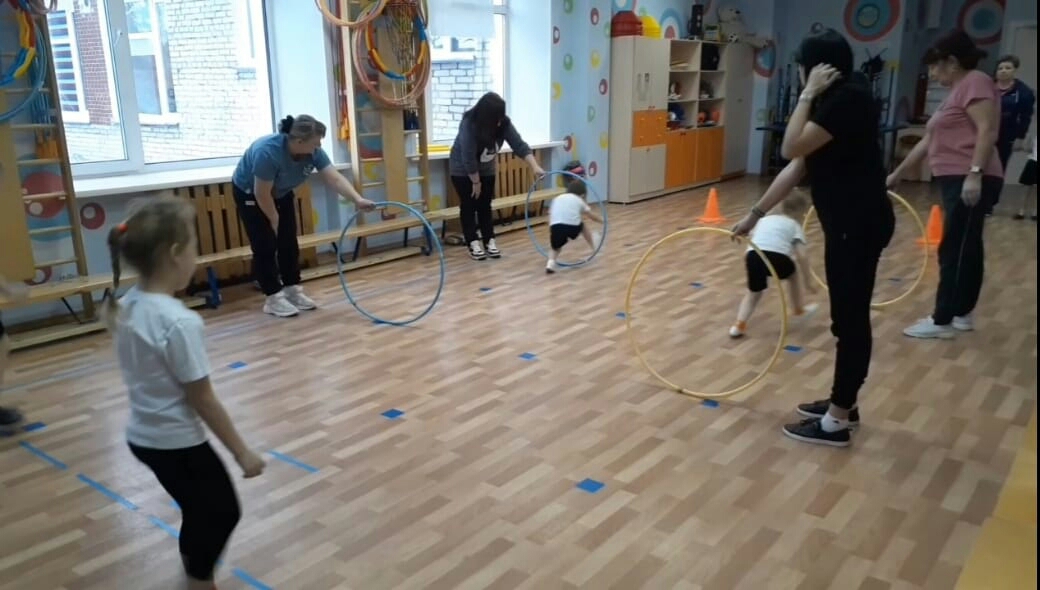 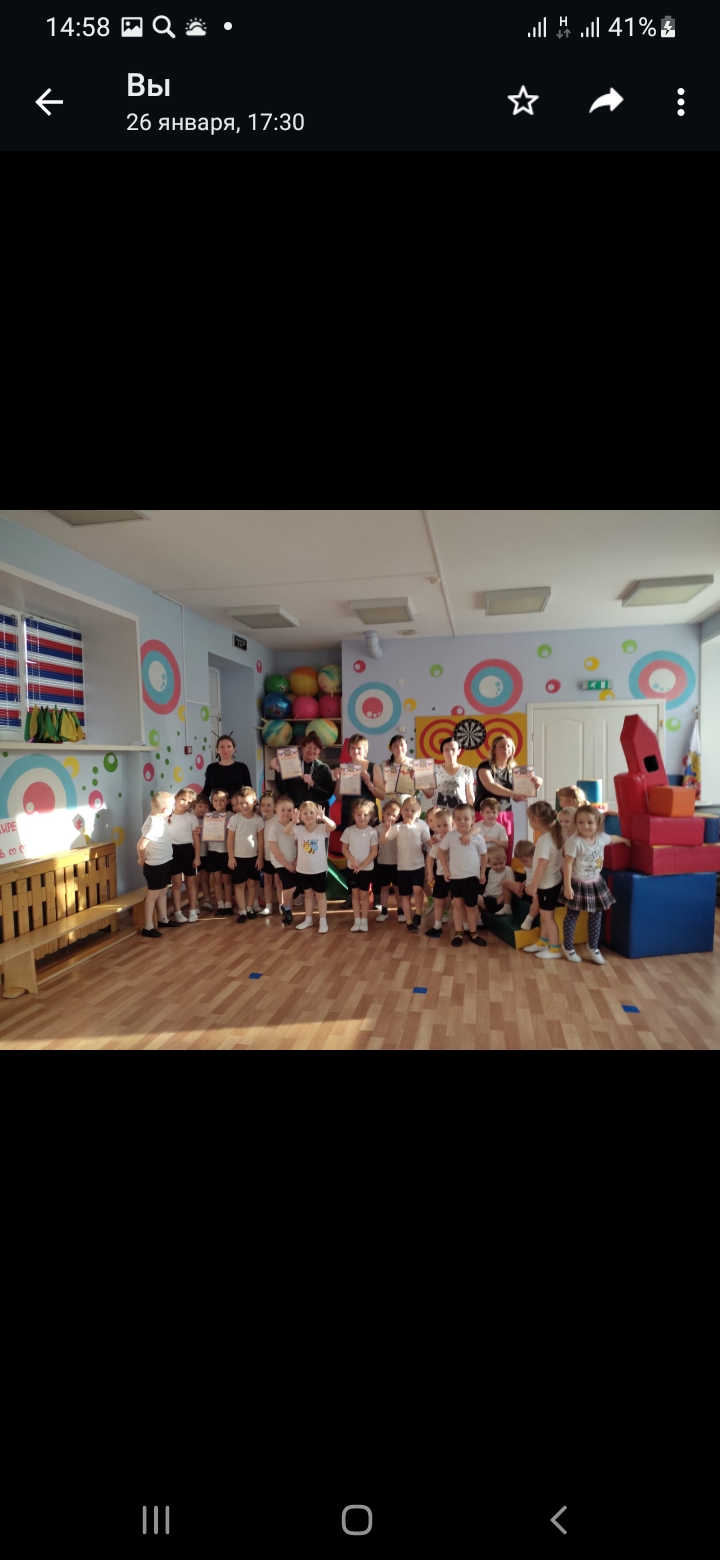 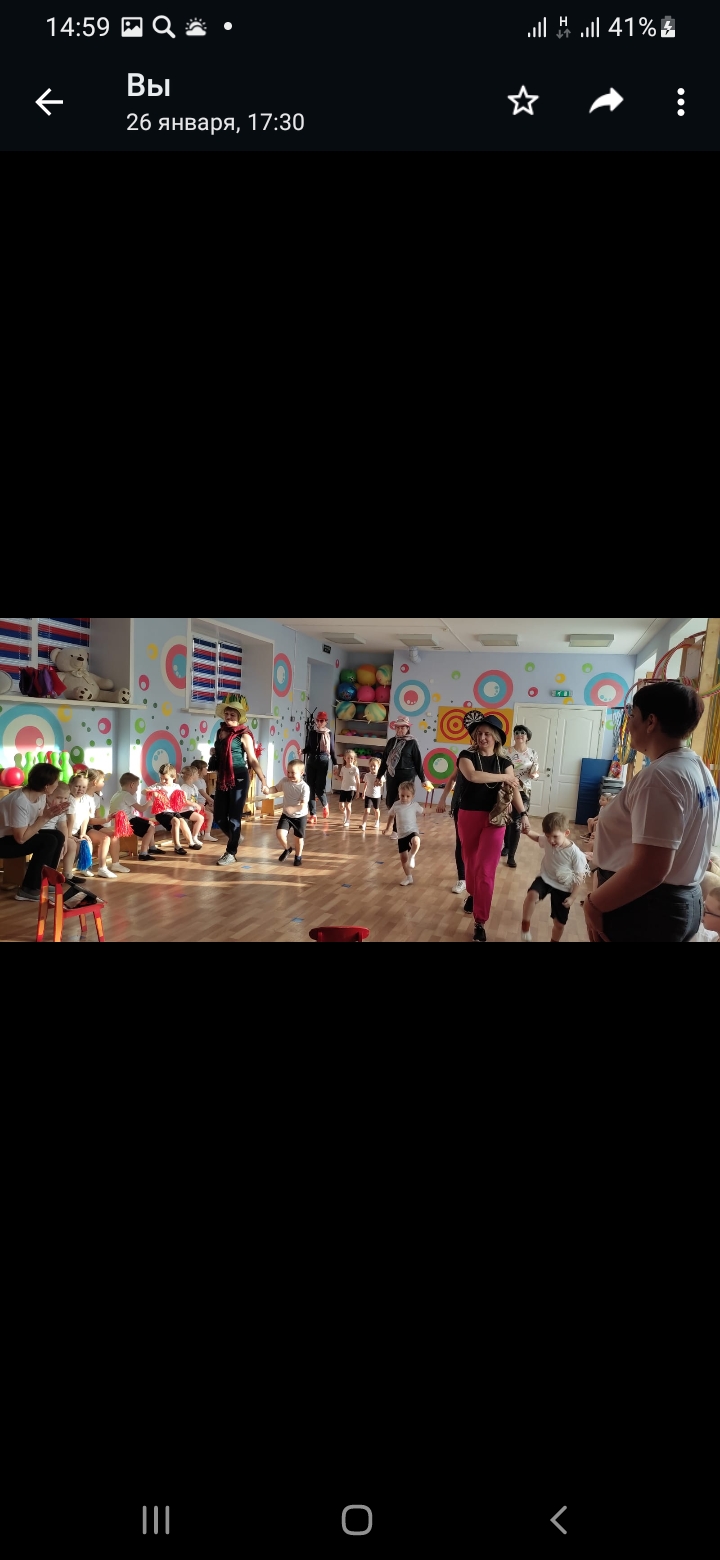 Наши достижения
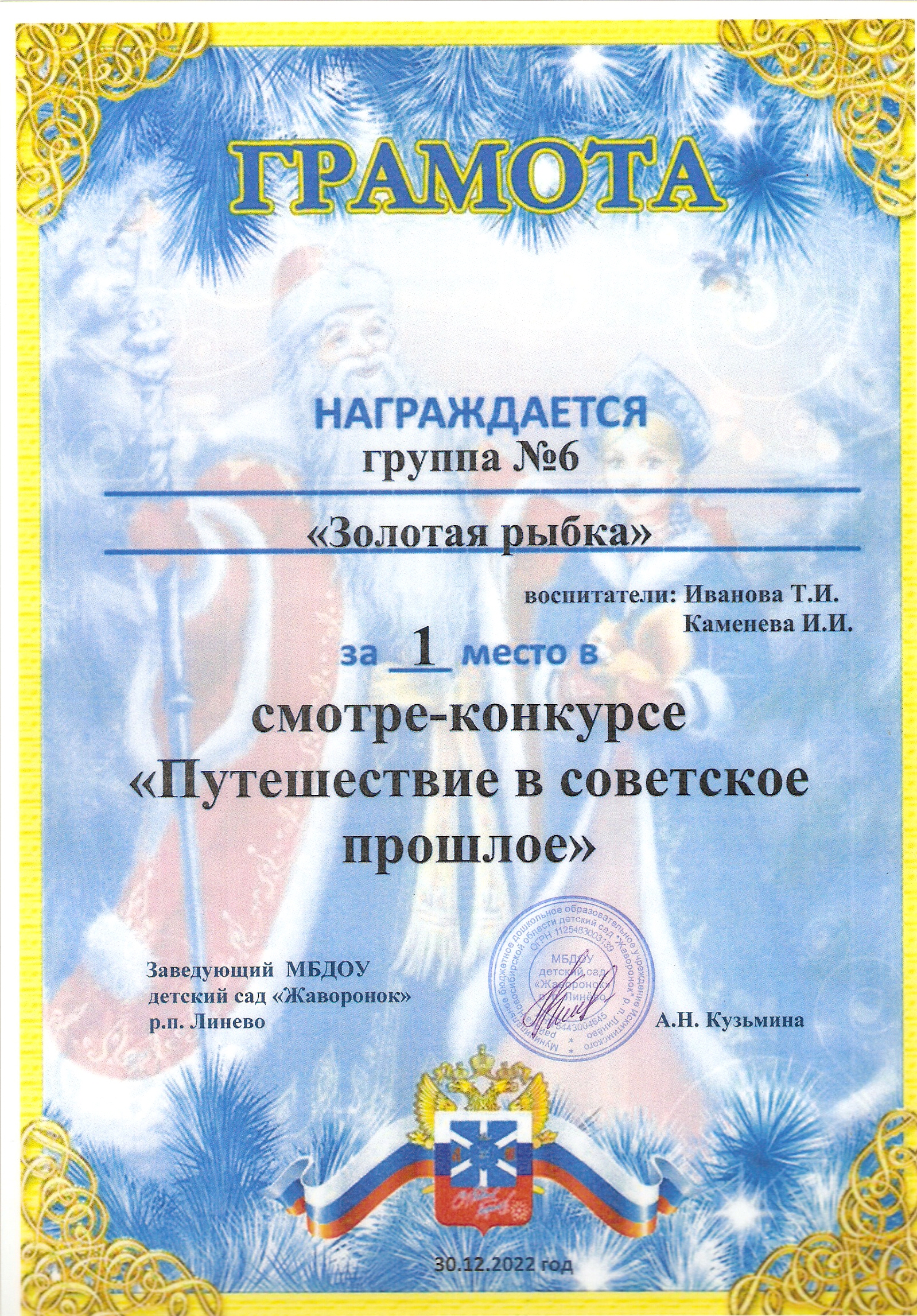 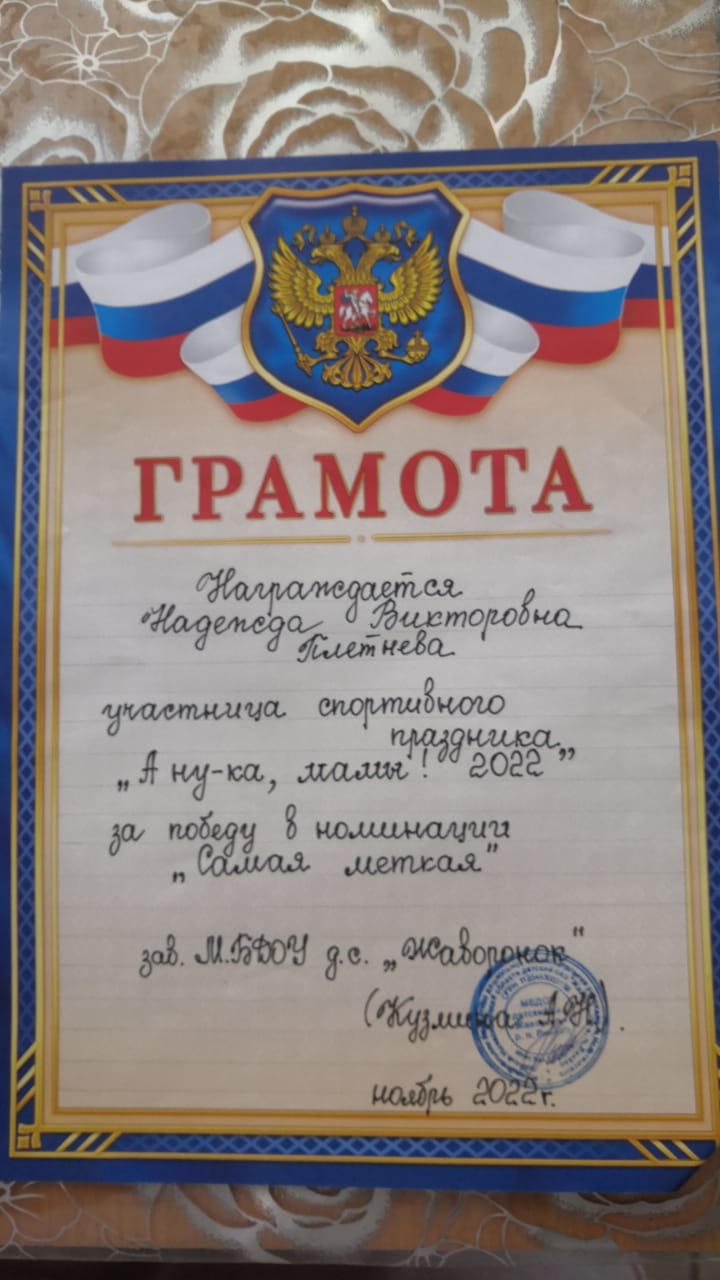 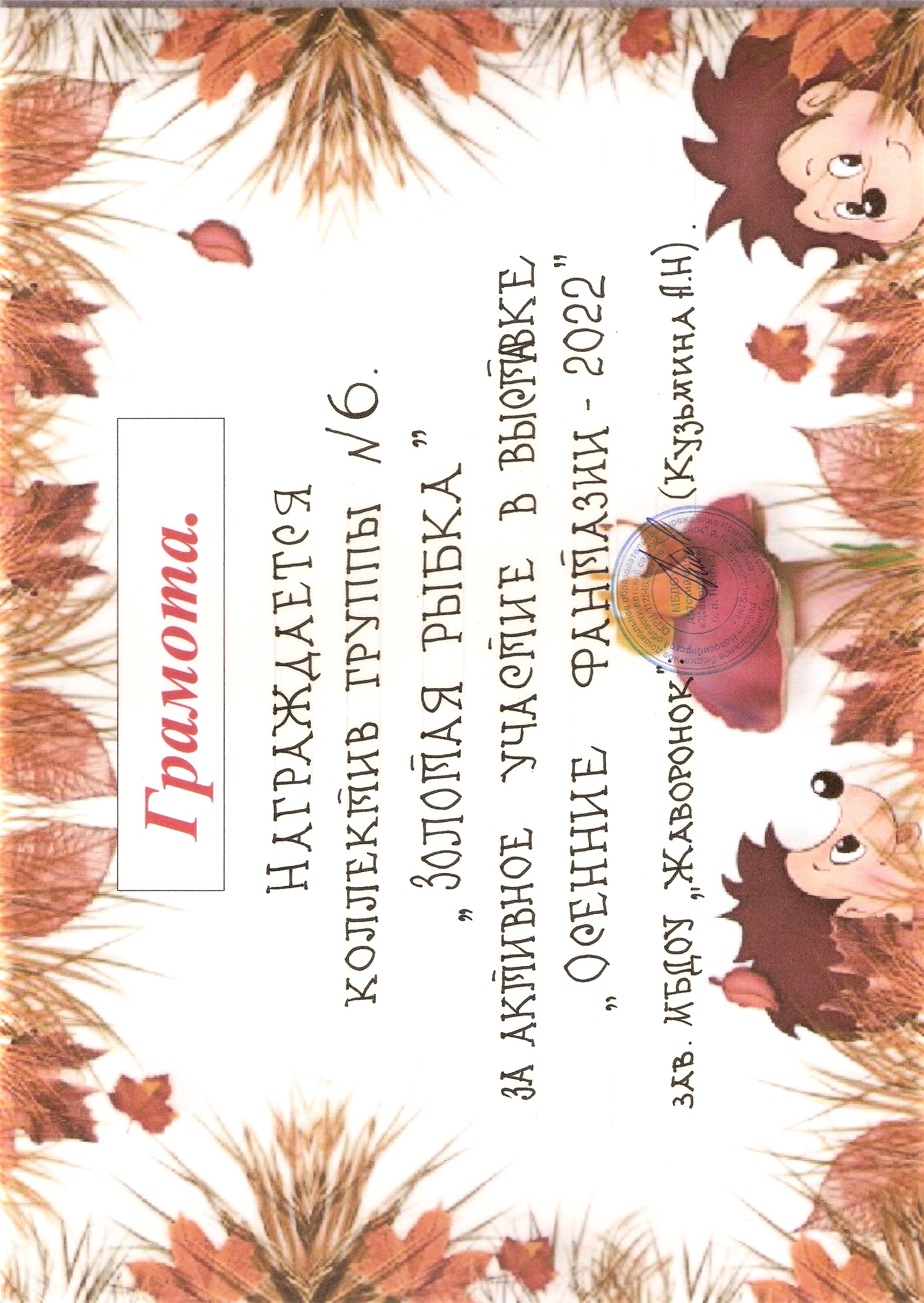 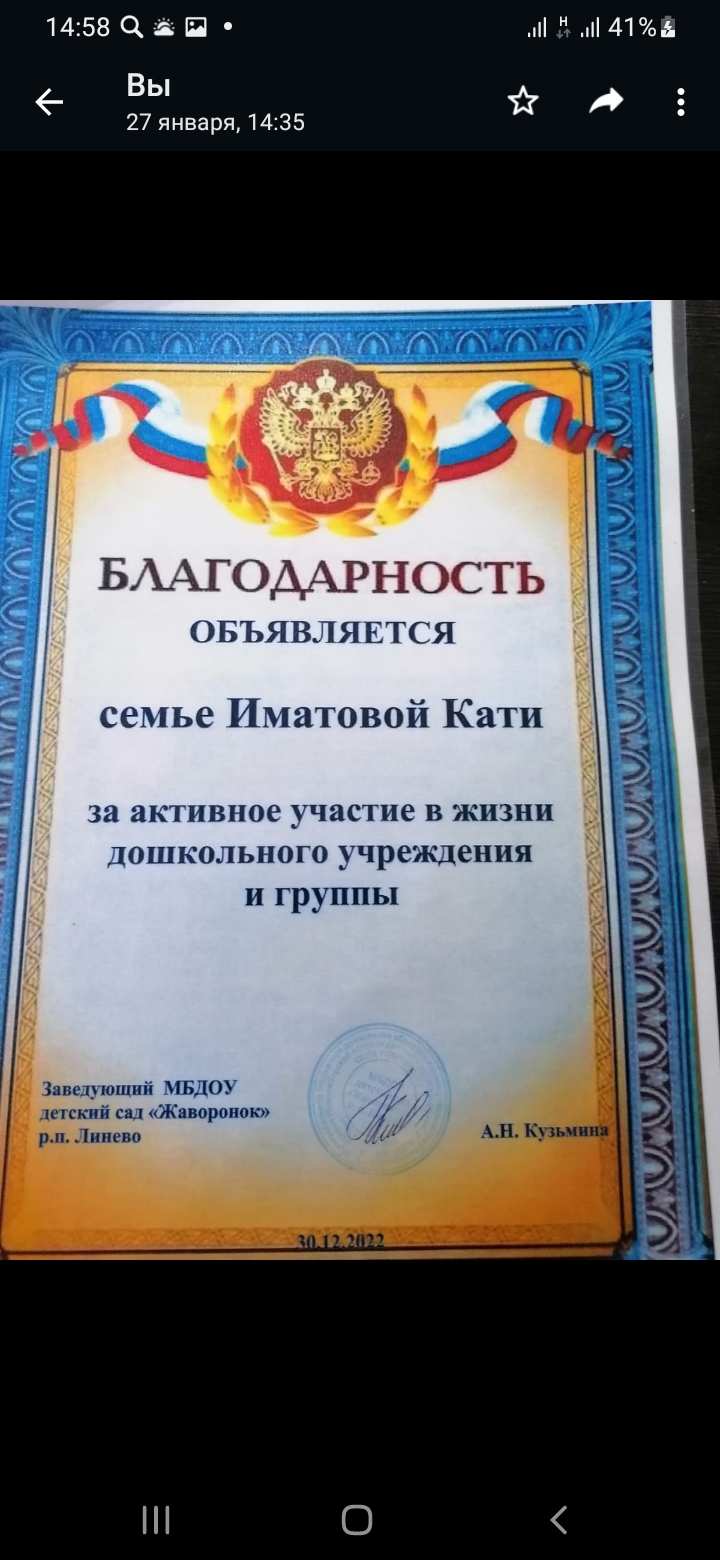 Спасибо 
за 
внимание